LEADERSHIP SCHOOL
Preparing Higher Education leaders to become the change makers of the university of tomorrow
D-TRANSFORM: 
University strategies
 in the digital age
A MOOC for supporting transition
17/11/2016               Susanna Sancassani, Politecnico di Milano - METID
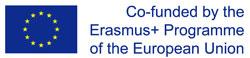 Why a MOOC for supporting transition?
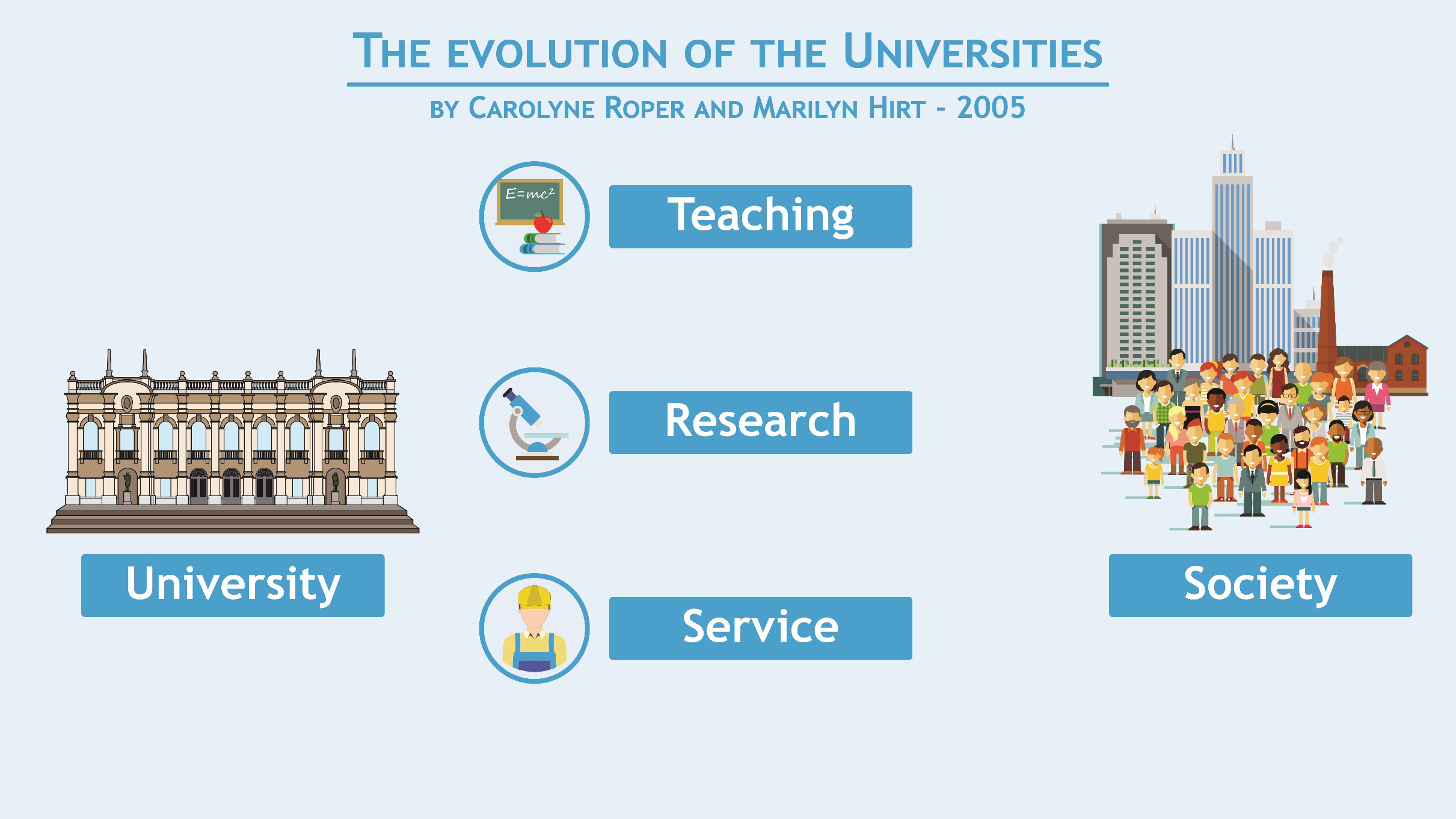 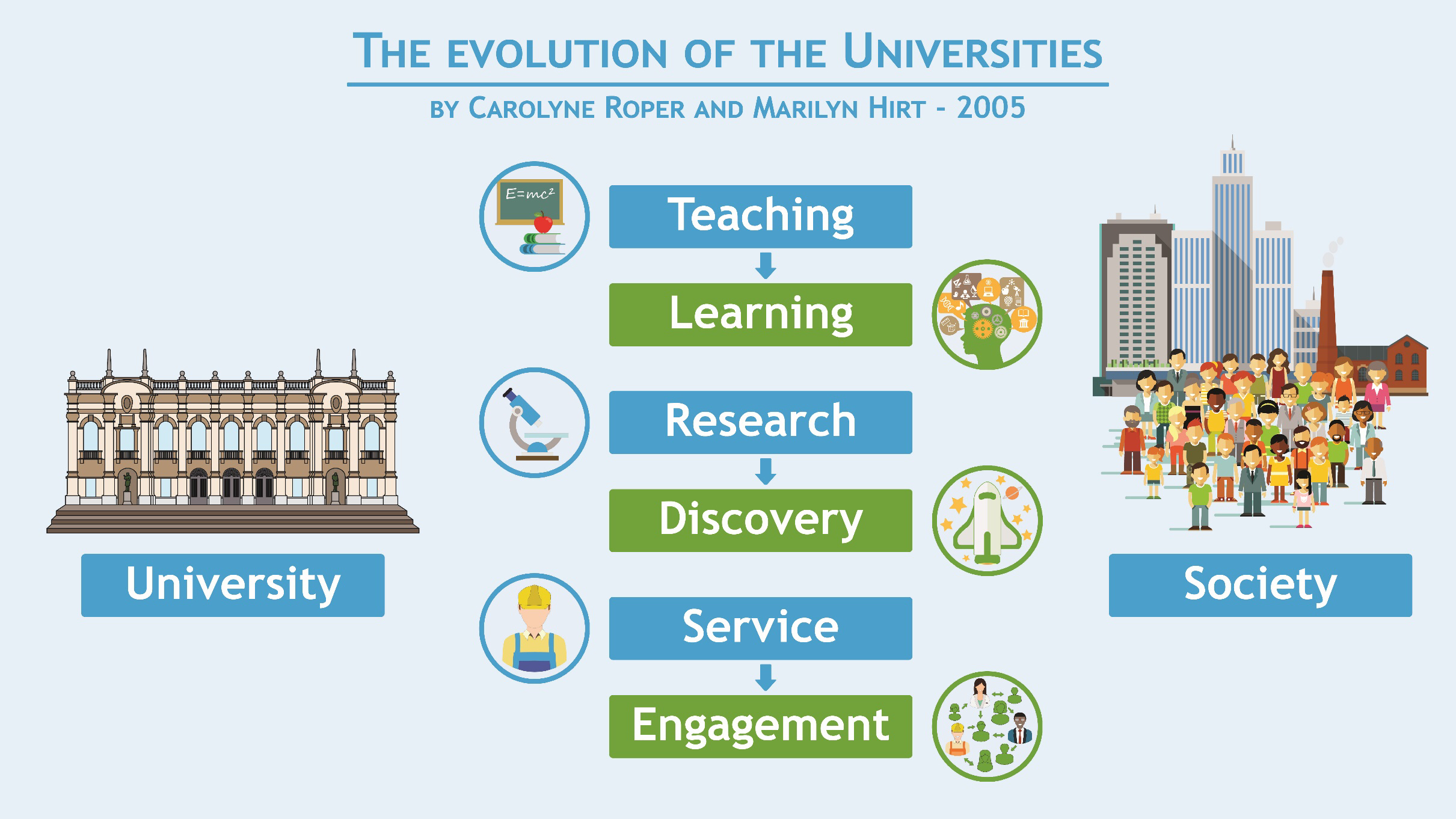 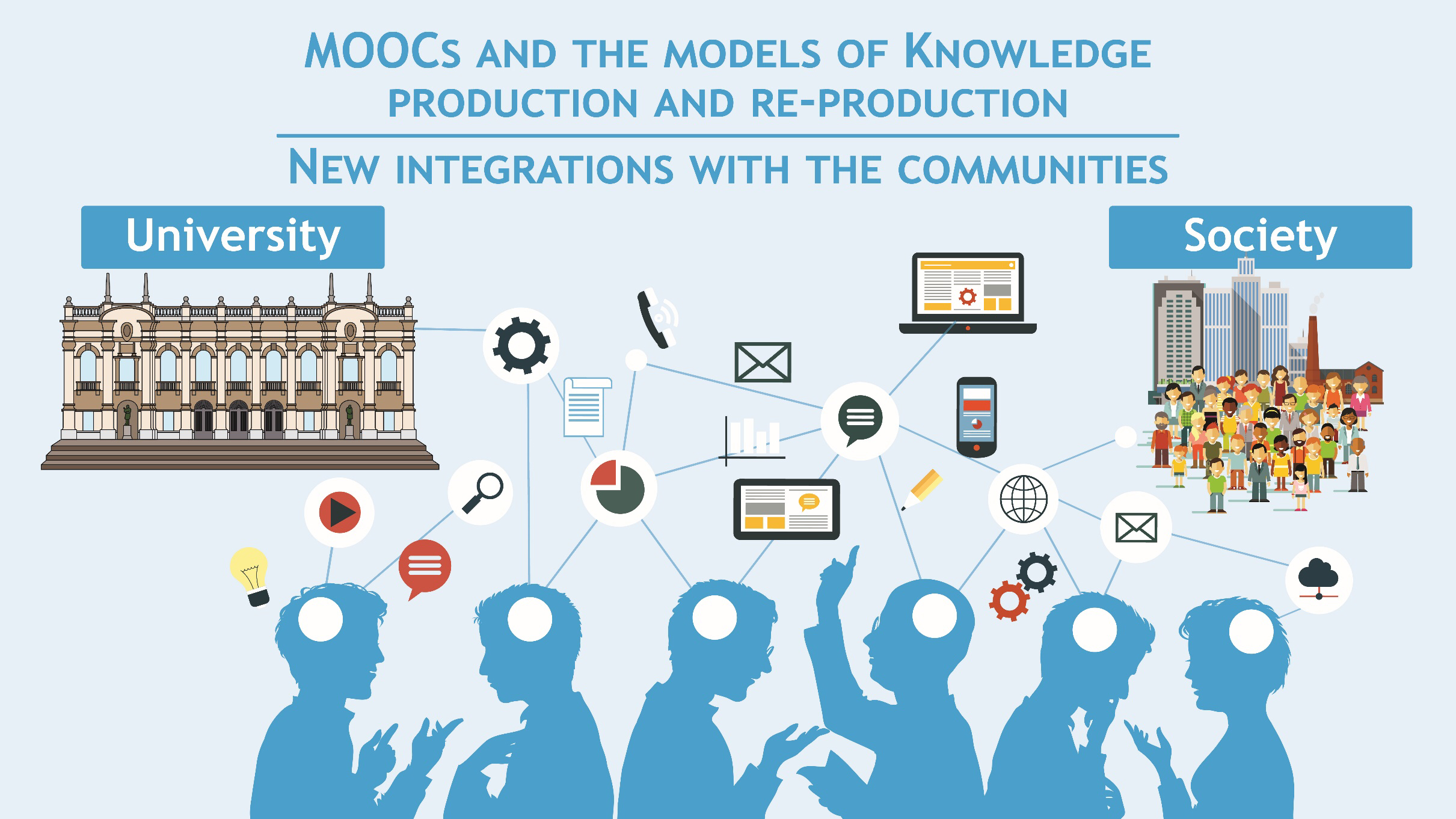 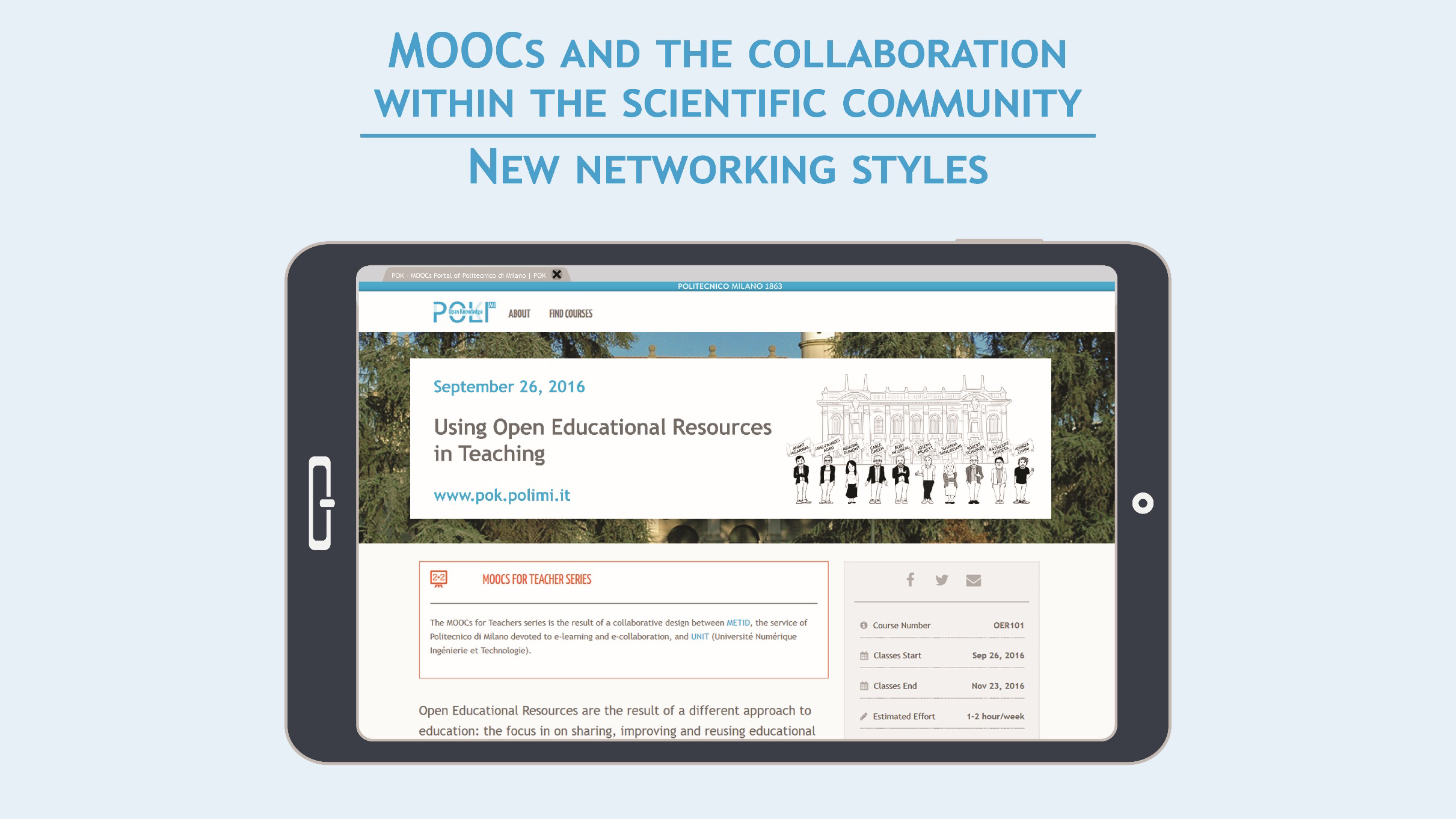 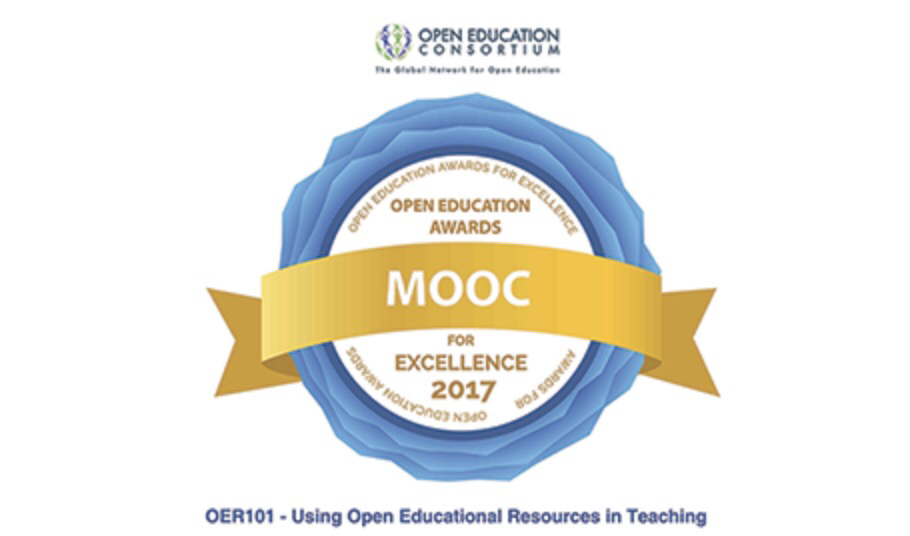 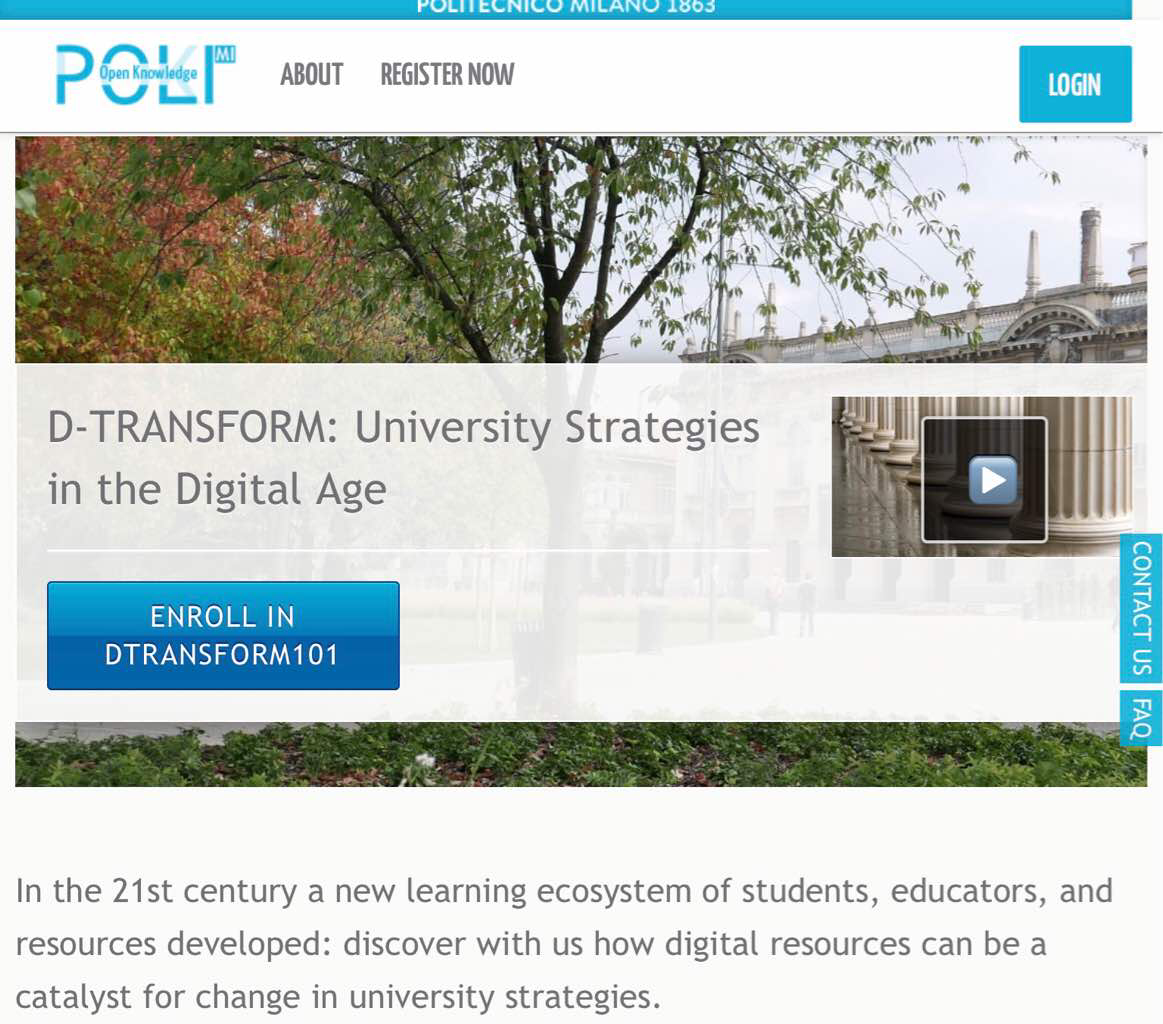 http://www.pok.polimi.it
4
Pillars
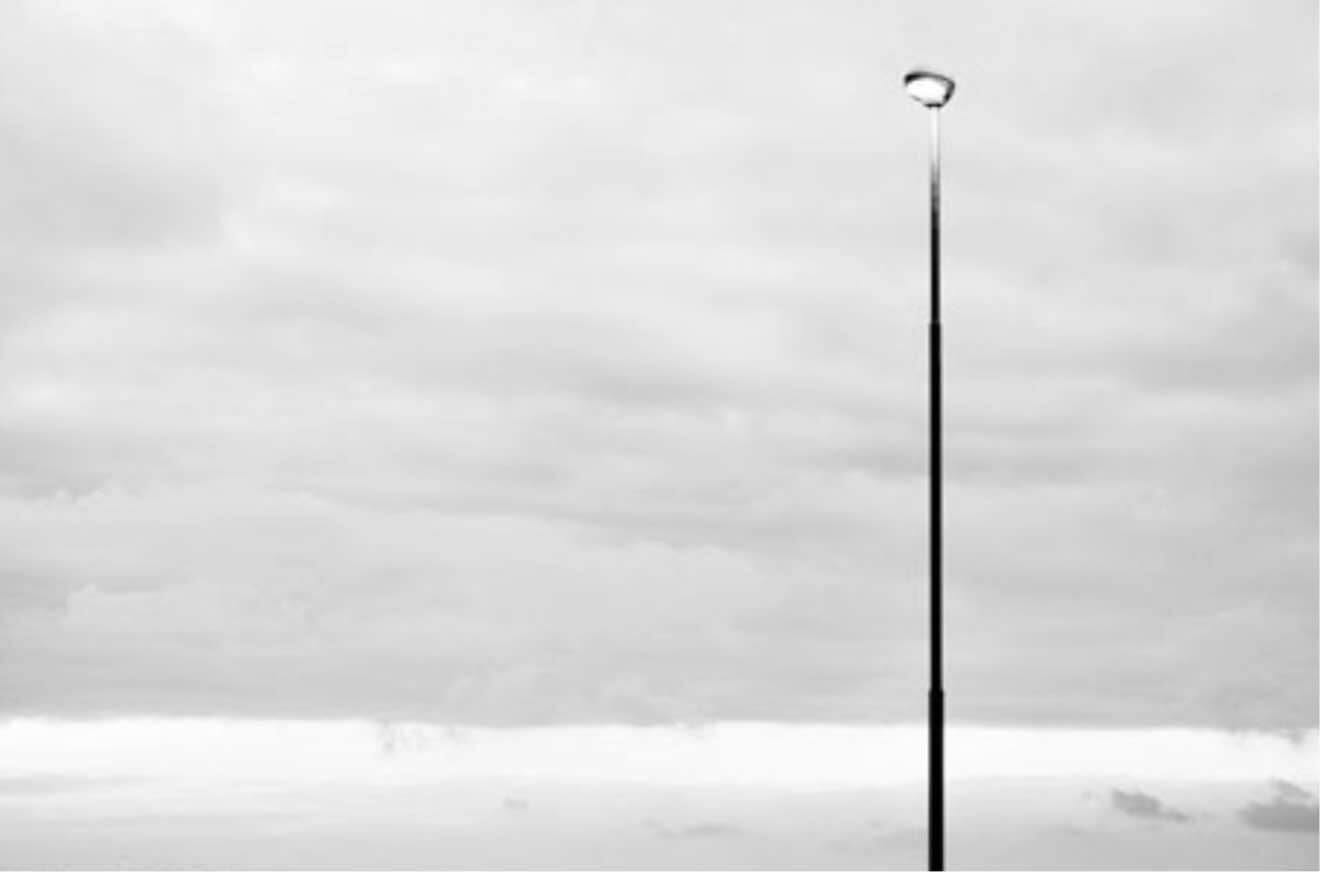 Simplicity
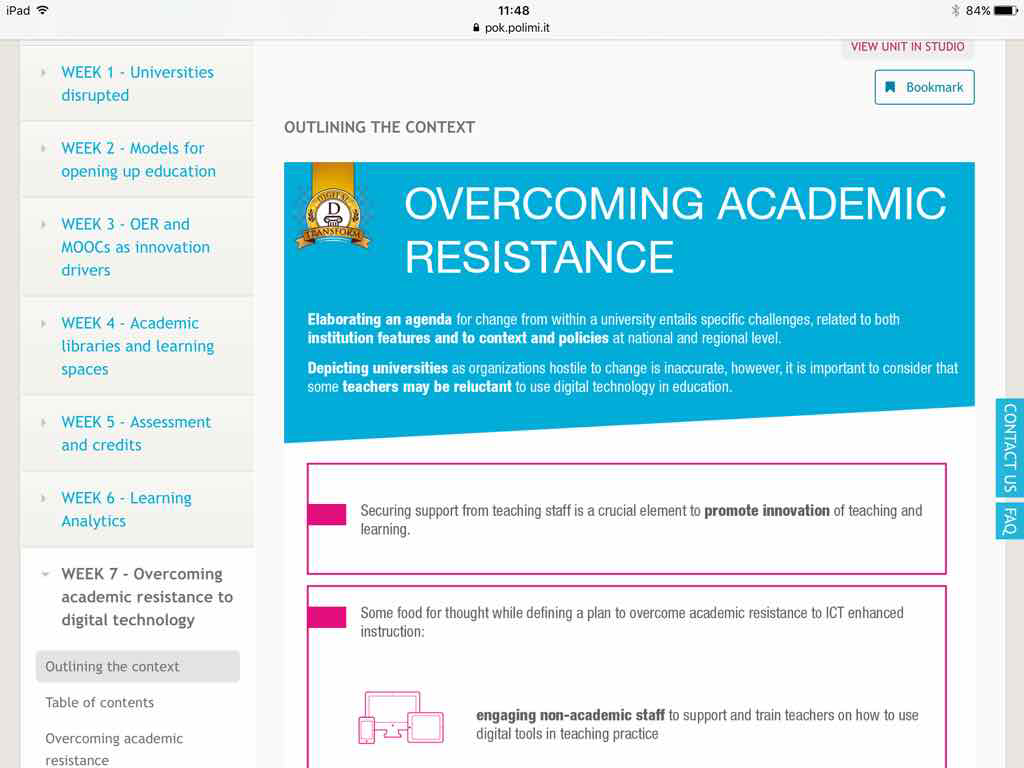 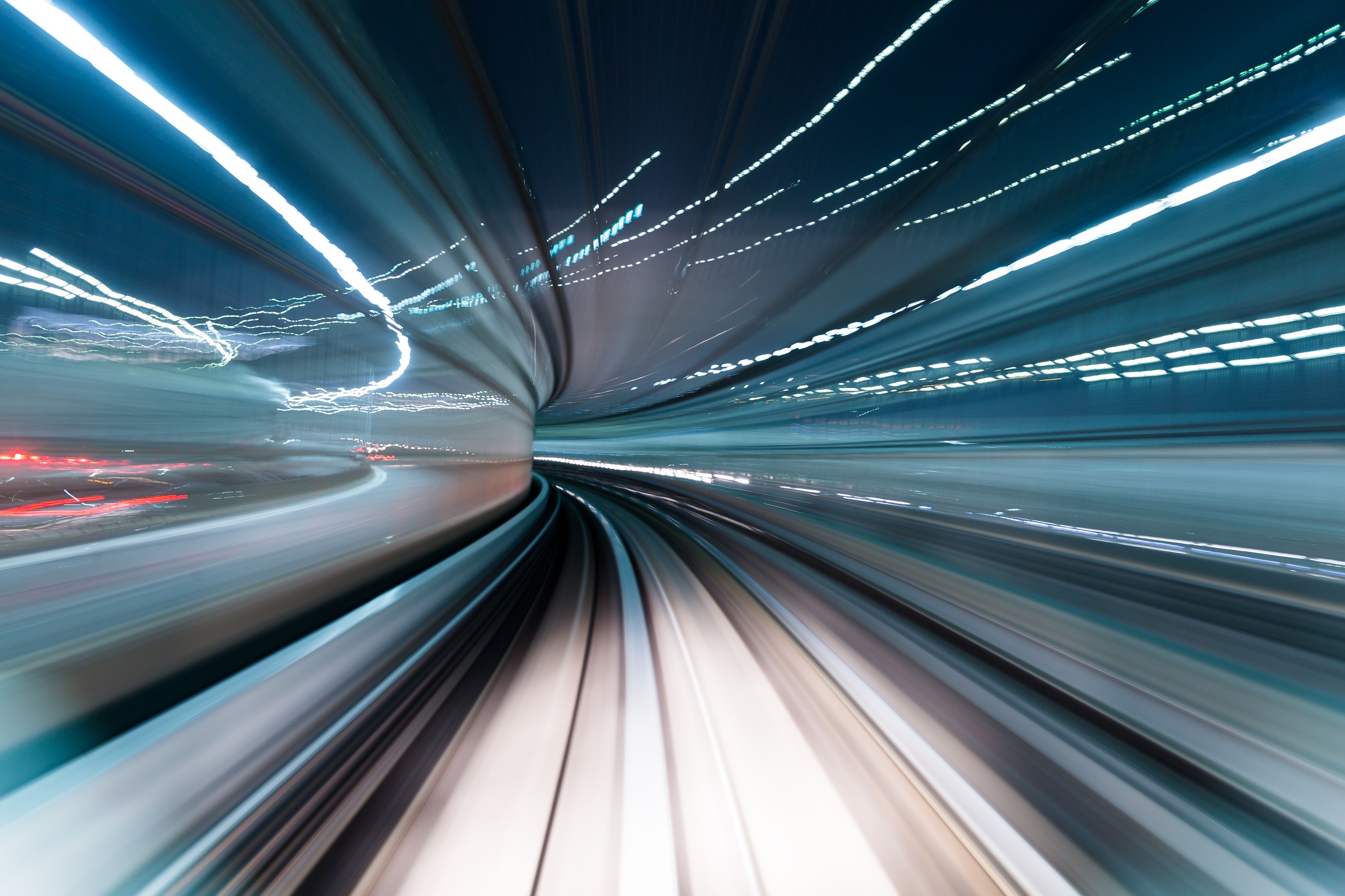 Quickness
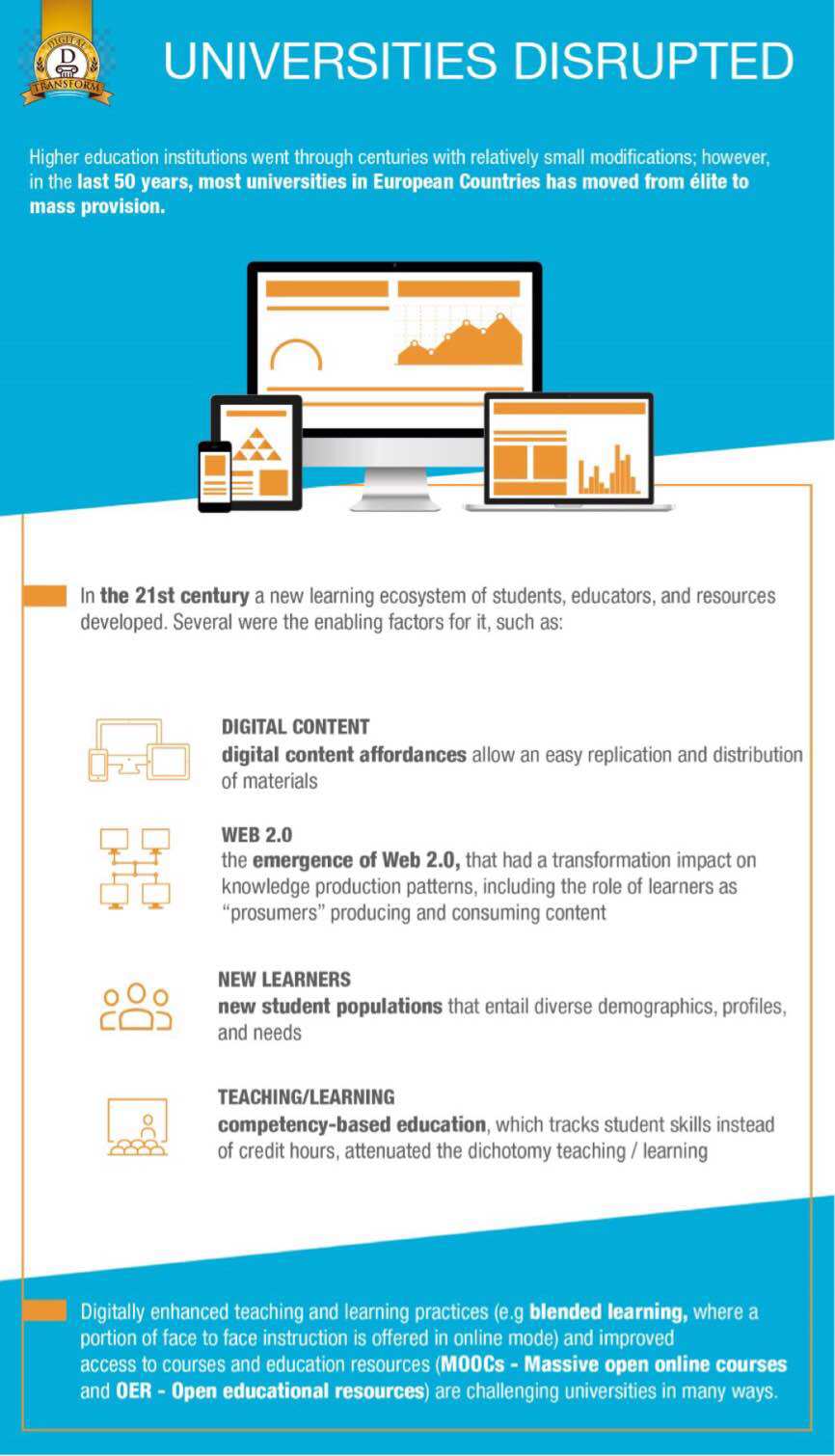 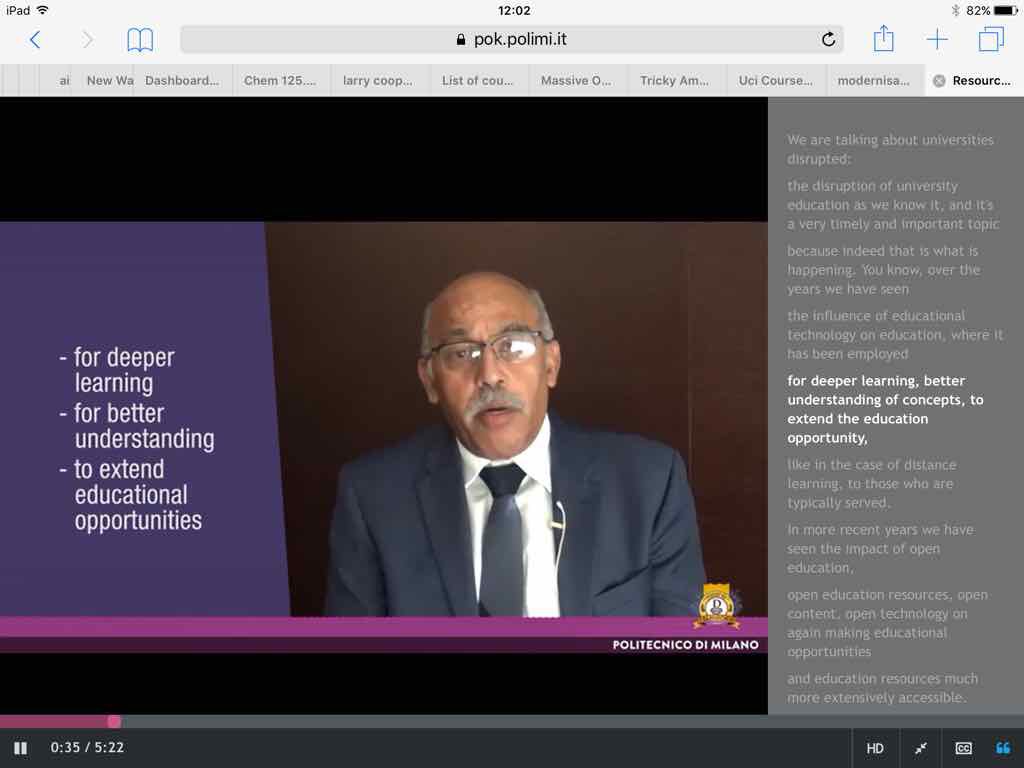 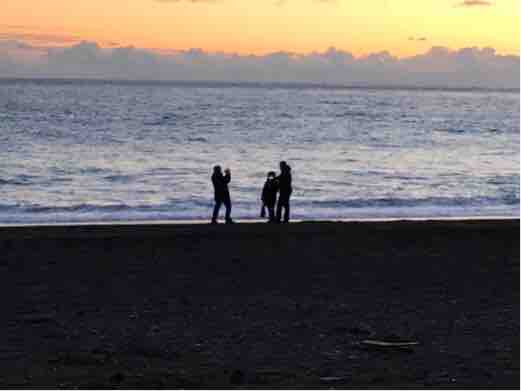 Openness
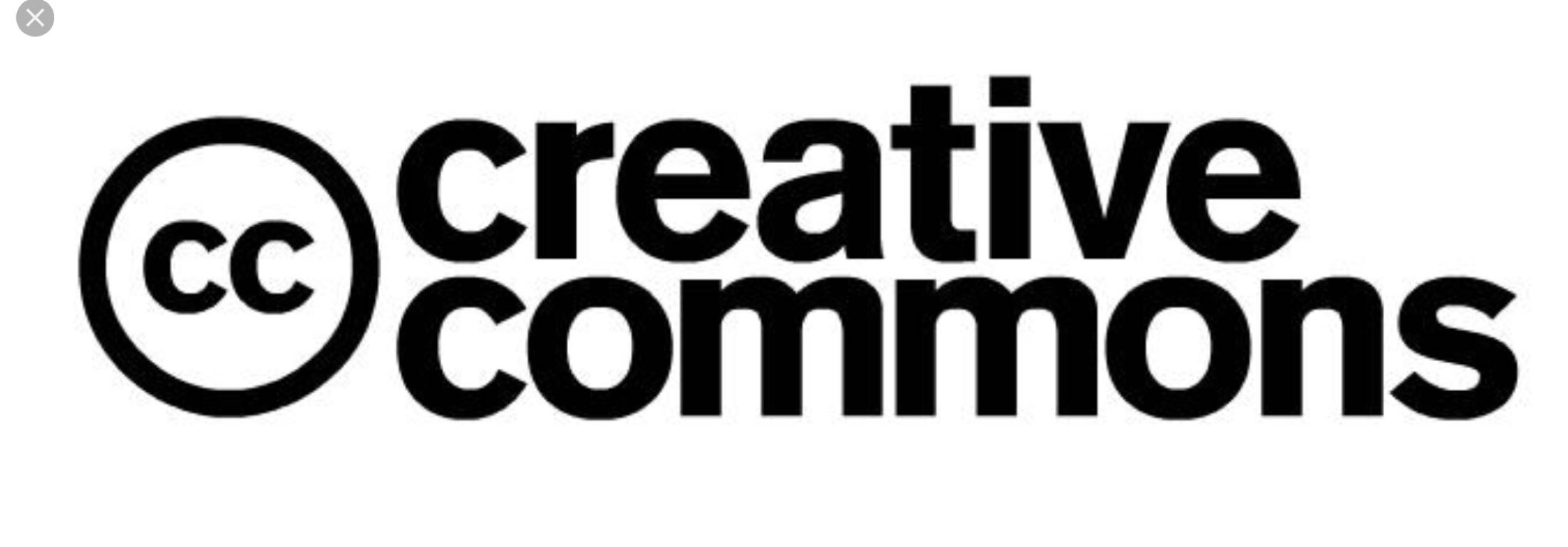 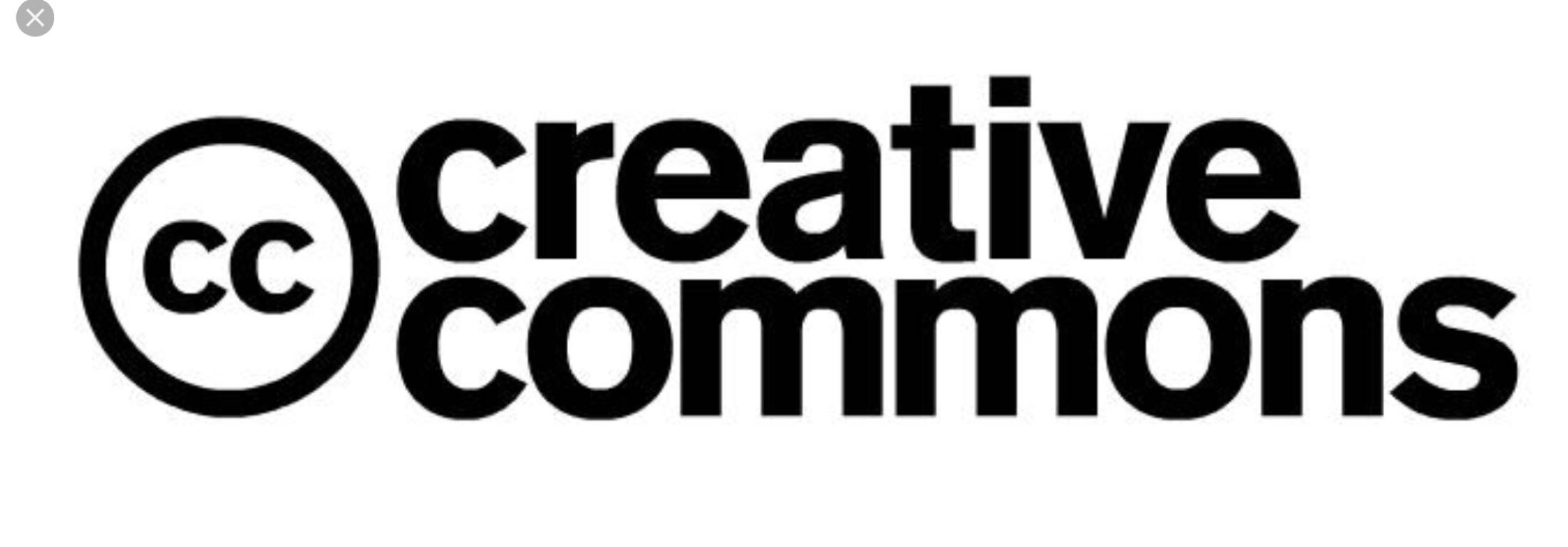 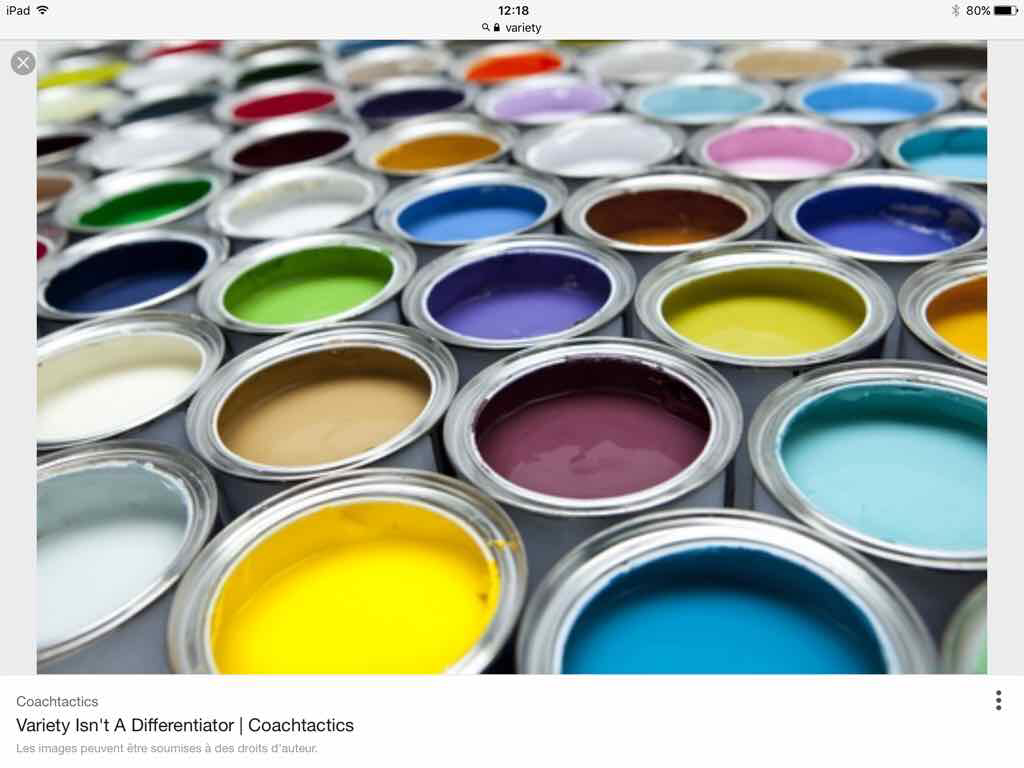 Multiplicity
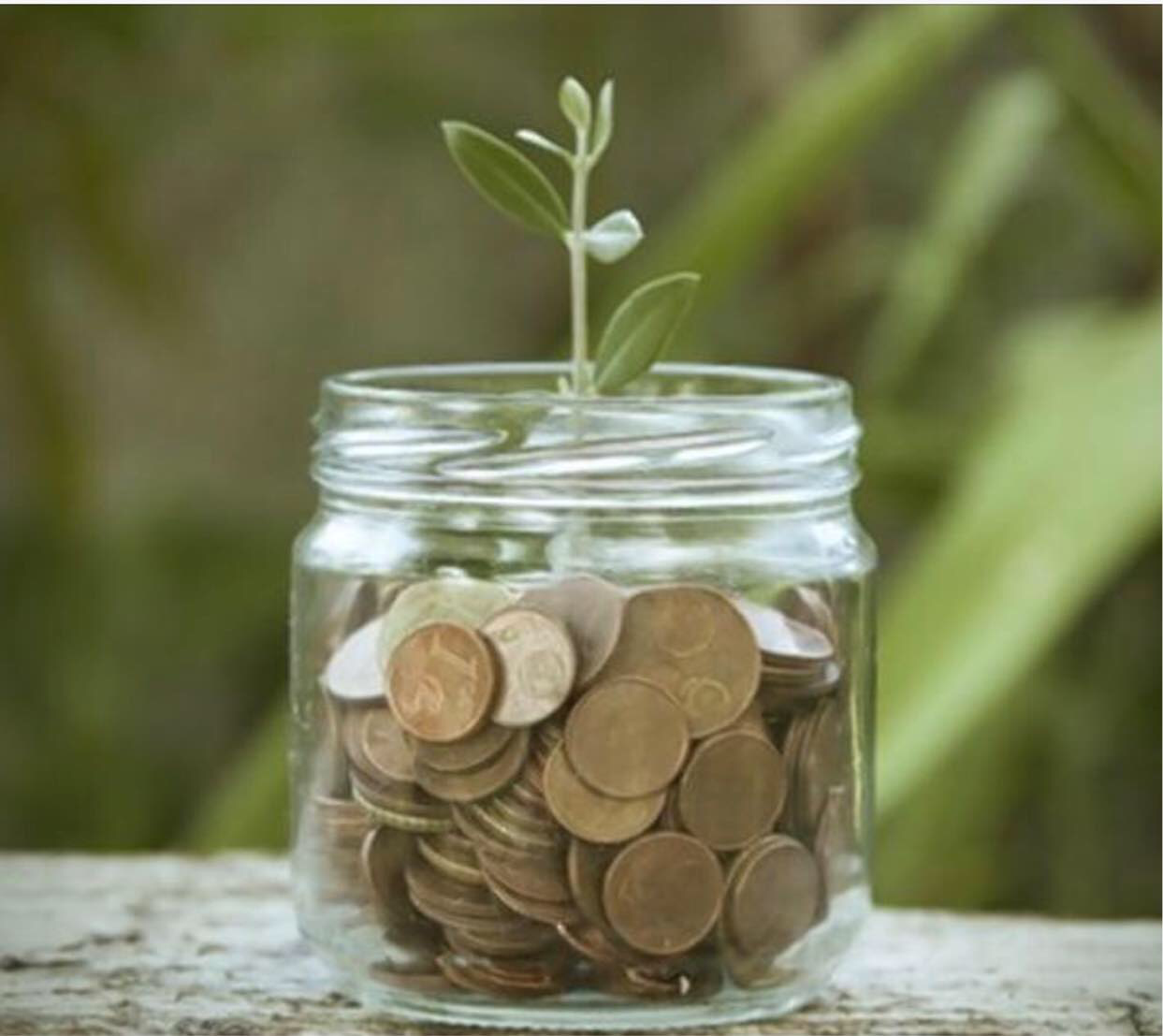 Low budget
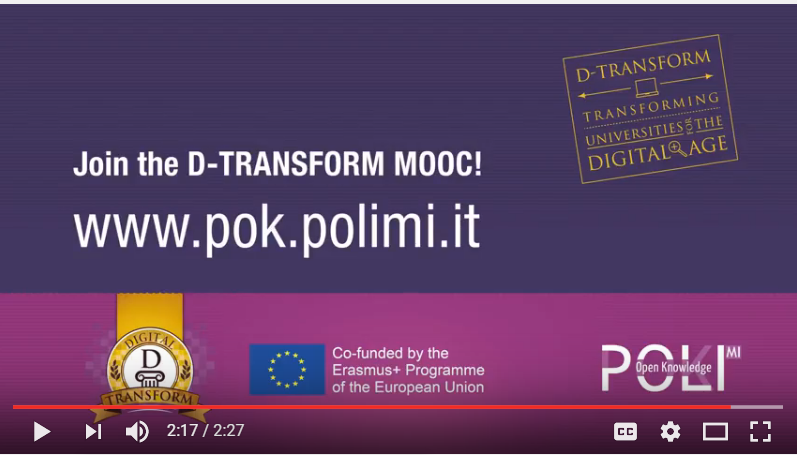 This project has been funded with support from the  Erasmus+ Programme of the European Union. This site reflects only the views of the authors, and the European Union cannot be held responsible for any use which may be made of the information contained therein.
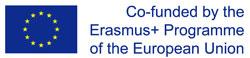 http://www.dtransform.eu/
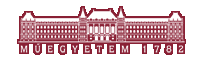 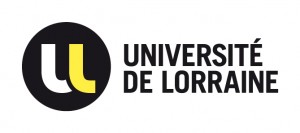 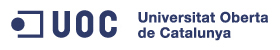 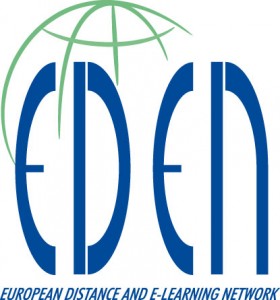 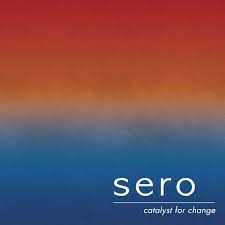 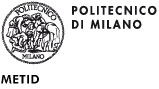 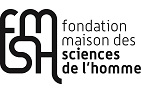